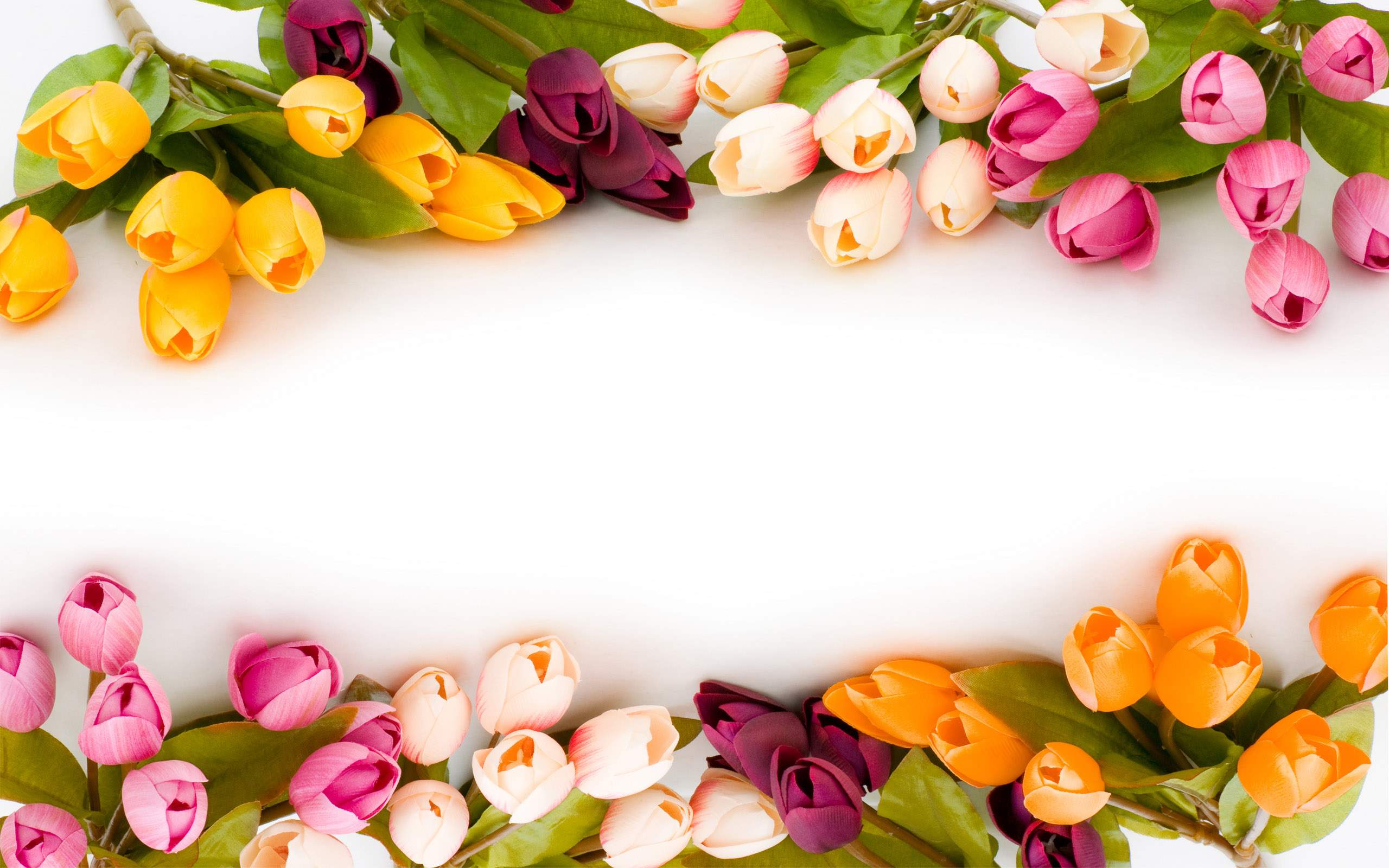 স্বাগতম
আমার পরিচিতিbvgt ikx` Avng`
পদবি: BÝUªv±I (c`v_©)      
শ্রেণি: `kg
বিষয়: evwoN‡i nvDm Iqvwis
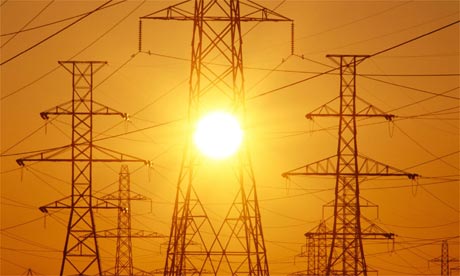 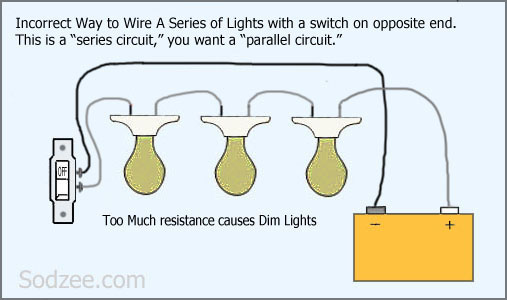 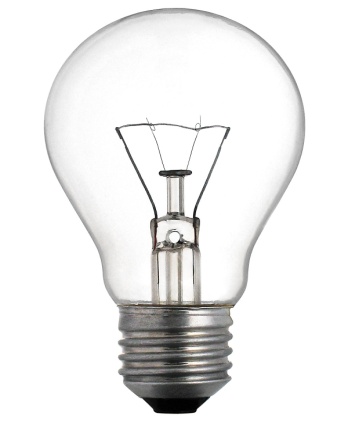 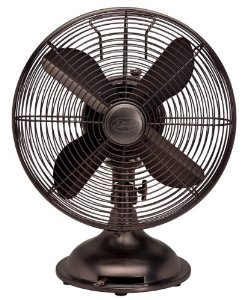 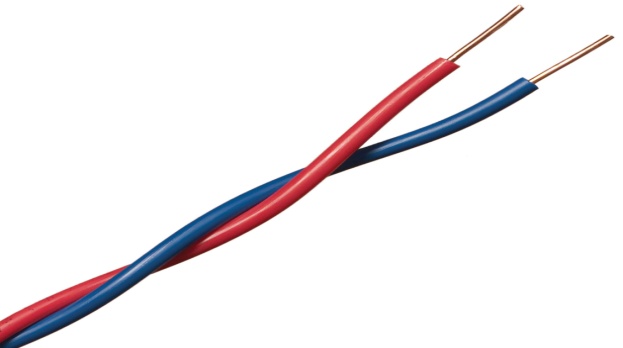 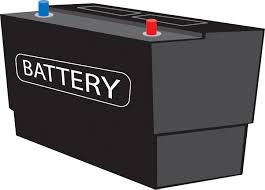 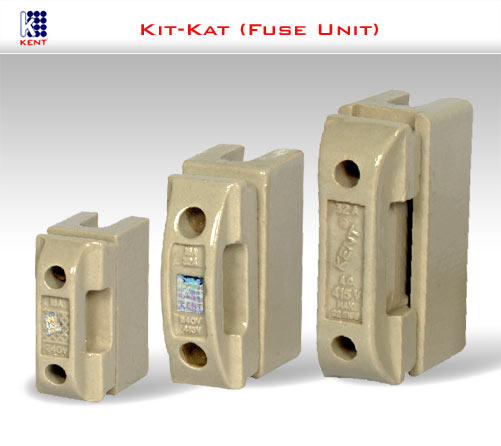 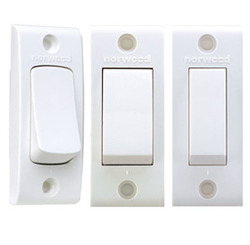 আদর্শ বৈদ্যুতিক বর্তণী
শিখন ফল
এই অধ্যায় শেষে শিক্ষার্থীরা .......
 ওপেন,ক্লোজ,এবং শর্ট সার্কিট কি বলতে পারবে ।
। ওপেন,ক্লোজ,এবং শর্ট সার্কিট এর তুলনামূলক পার্থক্য নির্ণয় করতে পারবে ।
আদর্শ বৈদ্যুতিক সার্কিট অংকন করতে পারবে।
আদর্শ সার্কিট এ ব্যবহৃত উপাদাঙ্গুলির কাজ বর্ননা করতে পারবে।
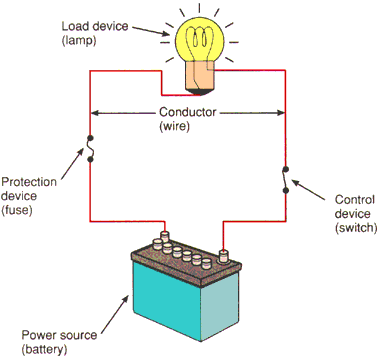 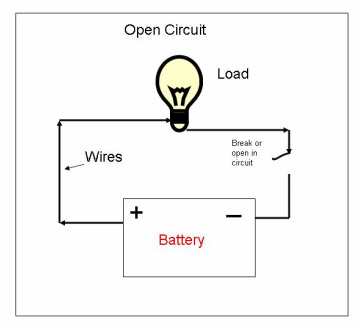 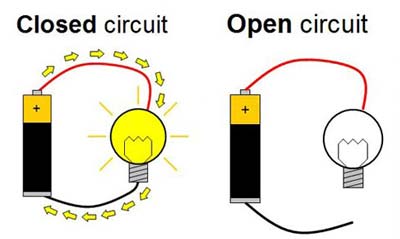 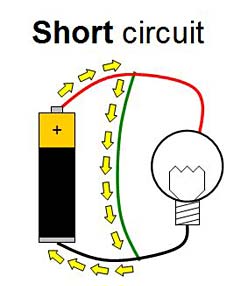 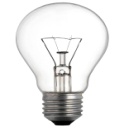 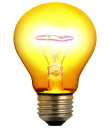 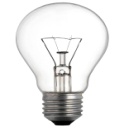 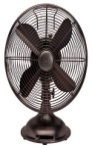 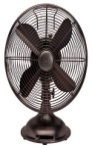 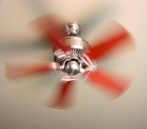 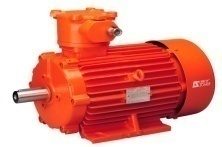 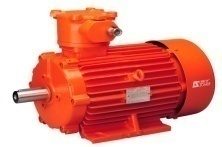 দলীয় কাজ
কোন কোন ঊপাদানের মাধ্যমে বিদ্যুৎ খরচ হয়? 
উপরের চিত্র থেকে ওপেন এবং ক্লোজ সার্কিট এর বৈশিষ্ট্য লিখ। 
ওপেন এবং ক্লোজ সার্কিট এর মধ্যে পার্থক্য লিখ।
মূল্যায়ন।
ওপেন সার্কিটে কি কারেন্ট প্রবাহ হয় ?
শর্ট সার্কিটে কারেন্ট প্রবাহিত হয় না কেন?
আদর্শ সার্কিট কোথায় ব্যবহৃত হয়?
বাড়ির কাজ
একটি আদর্শ সার্কিট এর চিত্র অংকন করে বিভিন্ন ঊপাদানের কাজ  বর্ননা কর।
ধন্যবাদ